Acute Stress Disorders and PTSD
Adjustment Disorders
Adjustment disorder – A maladaptive reaction to an identified stressor that develops within 3 months of the onset of the stressor.
The maladaptive reaction is characterized by significant impairment in social, occupational, or other important area of functioning, or by states of emotional distress that exceed those normally induced by the stressor.
Estimates indicate that between 5% and 20% of people seeking outpatient mental health care present with an adjustment disorder.
Types of Adjustment Disorders
Traumatic Stress Disorders
Traumatic stress disorders – Patterns of abnormal behavior characterized by maladaptive reactions to traumatic stress. Typically involve:
Anxiety
Depression
Significant impairment of daily functioning
Two major types
Acute stress disorder
Posttraumatic stress disorder
Traumatic Stress Disorders: Overview
Traumatic Stress Disorders: Common Features
Acute Stress Disorder
Acute stress disorder (ASD) – A traumatic stress reaction in which the person shows a maladaptive pattern of behavior for a period of 3 days to 1 month following exposure to a traumatic event. Exposure to:
Actual or threatened death
Serious accident
Sexual violation
May be in response to direct exposure, witnessing trauma, or learning about event secondhand.
Acute Stress Disorder: Symptoms
Symptoms of acute stress disorder may include:
Intrusive memories
Disturbing dreams
Reexperiencing/flashbacks
Detachment/dissociation from surroundings or self
Disturbance of sleep
Irritable or aggressive behavior
Exaggerated startle response
Posttraumatic Stress Disorder
Posttraumatic stress disorder (PTSD) – Prolonged maladaptive reaction lasting longer than 1 month after traumatic experience.
Many people with acute stress disorder go on to develop PTSD.
May develop months or years after traumatic event.
Similar symptoms as acute stress disorder, but persists for months, years, or even decades.
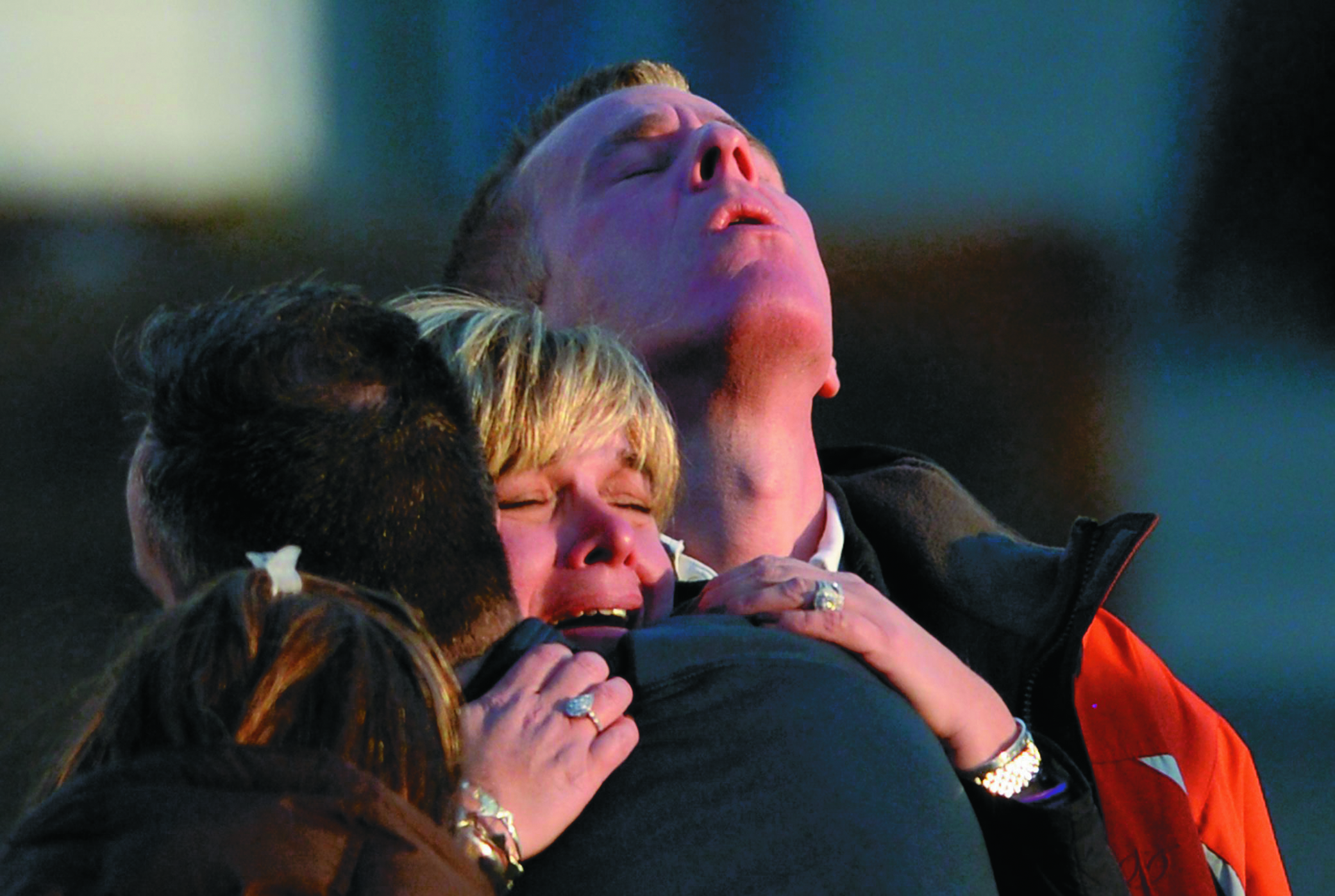 TRAUMA. Trauma associated with the development of PTSD may involve combat, acts of terrorism, or violent crimes, including crimes such as mass murders. However, the most frequent source of traumas linked to PTSD is serious motor vehicle accidents.
[Speaker Notes: Watch the video Bonnie: Post Traumatic Stress Disorder (3:31), to learn more about PTSD and how it affected every aspect of daily living for Bonnie, including sleep deprivation, extreme fear, agoraphobia, and severed social relations. https://mediaplayer.pearsoncmg.com/assets/mypsychlab-DSM_In_Context-Bonnie_Post_Traumatic_Stress_Disorder_edit]
Factors Predictive of Posttraumatic Stress Disorder
Treatment Approaches: Cognitive Behavioral Therapy
Cognitive-behavioral therapy has produced impressive results in treating PTSD.
Repeated exposure to cues and emotions associated with the trauma, allowing extinction to occur. 
Prolonged exposure – An intense form of exposure in which a person reexperiences the traumatic event in imagination or in real life without seeking to escape from the anxiety.
Additional Treatment Approaches
Meditation and self-relaxation
Stress and anger management
Antidepressant drugs
Eye movement desensitization and reprocessing (EMDR) –eye tracking of a visual target while holding images of the traumatic experience in mind.
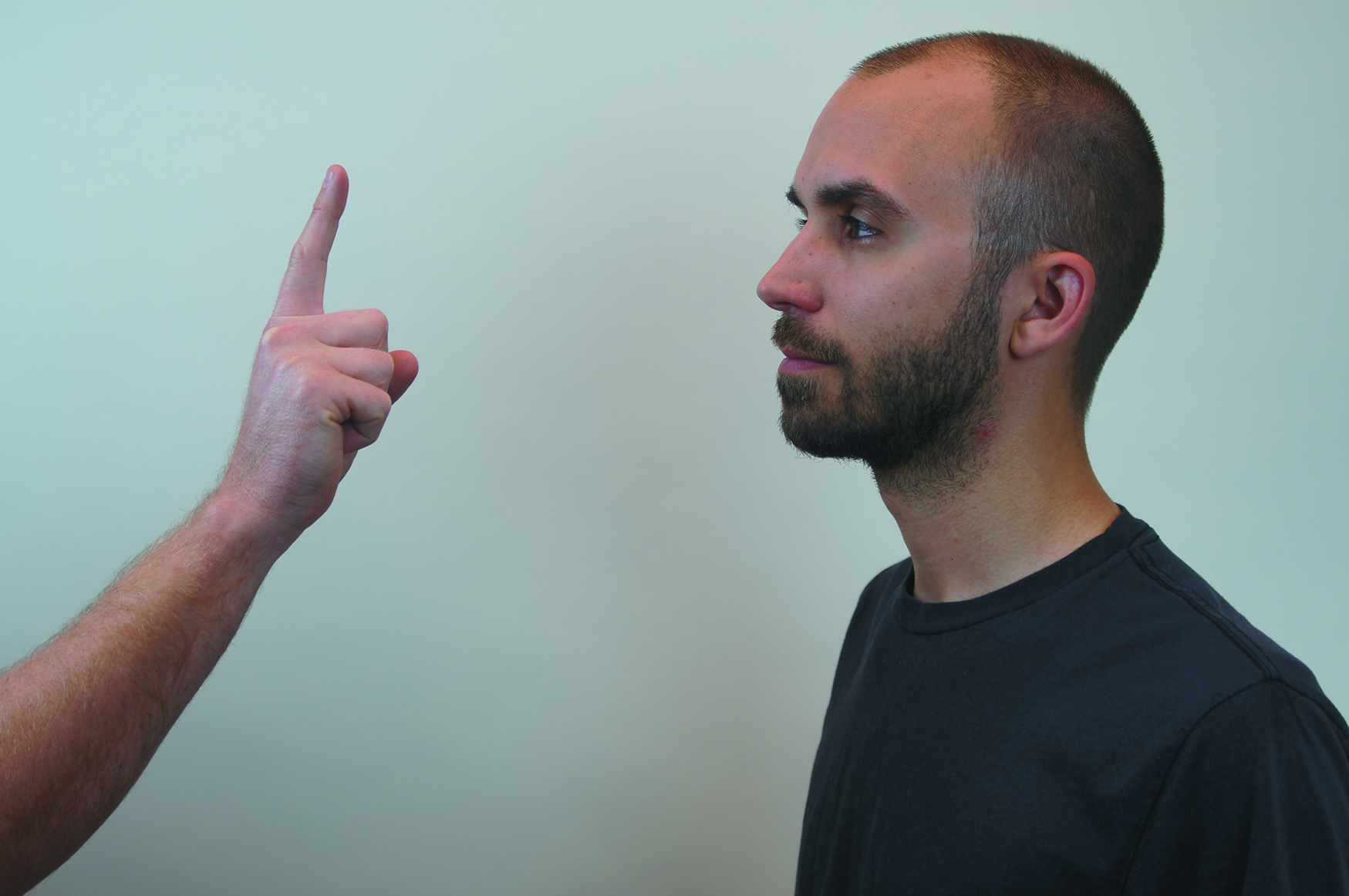 EMDR. A relatively new and controversial treatment for PTSD, EMDR involves the client holding an image of the traumatic experience in mind while moving his or her eyes to follow a sweeping motion of the therapist’s finger.
Erasing Disturbing Memories
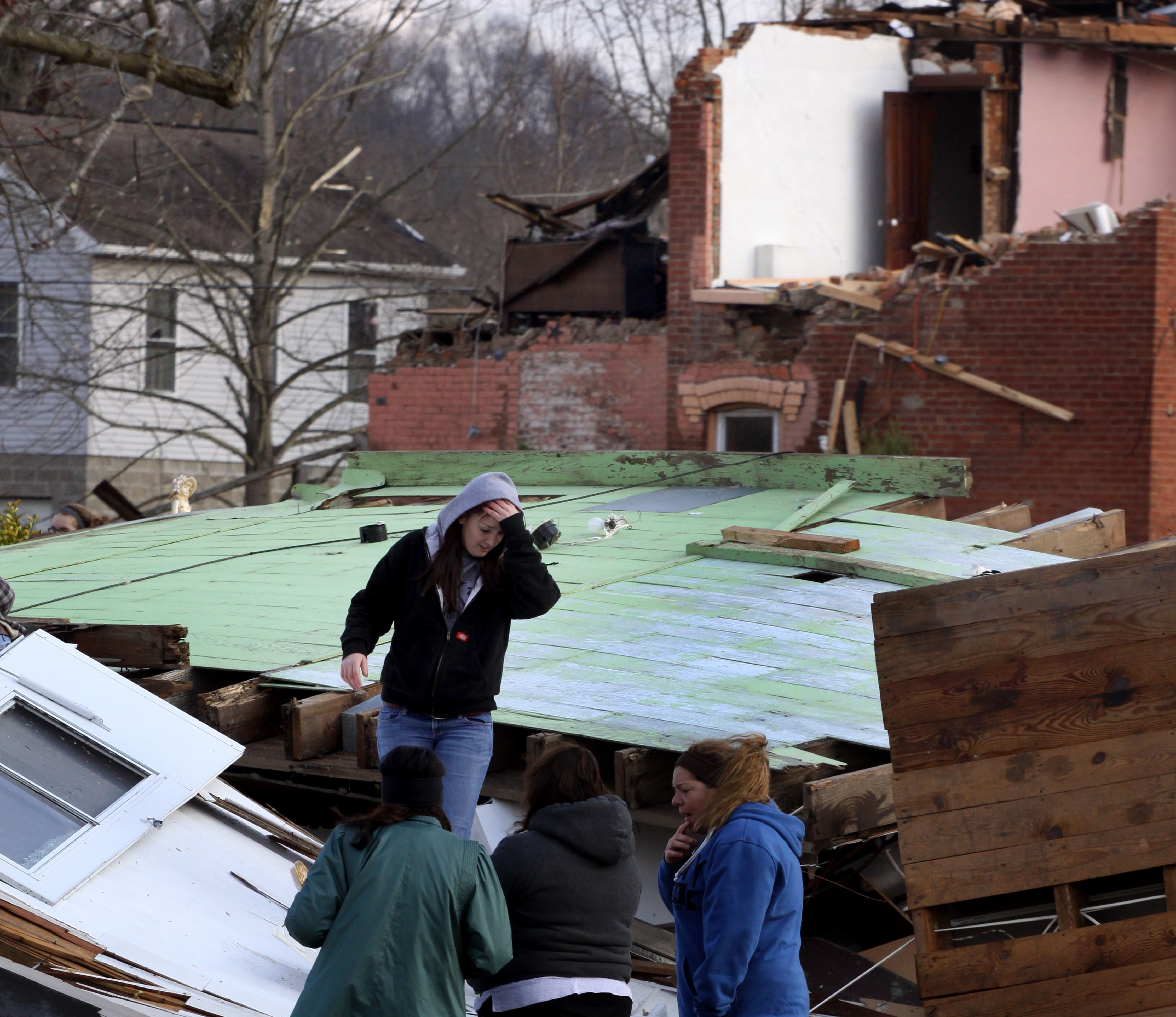 Exploration of methods to erase troubling memories in those with PTSD include:
Drugs such as propranolol paired with recall of the traumatic event.
Isolation and control of specific brain circuits associated with particular memories.
Sleep deprivation.
MIGHT SLEEP DEPRIVATION PREVENT TRAUMATIC MEMORIES? Laboratory research with rats suggests that sleep deprivation may prevent the consolidation of newly formed memories of trauma. If these findings hold up with humans, people who experience trauma may decide to forgo sleep for a day in order to block the formation of disturbing memories.